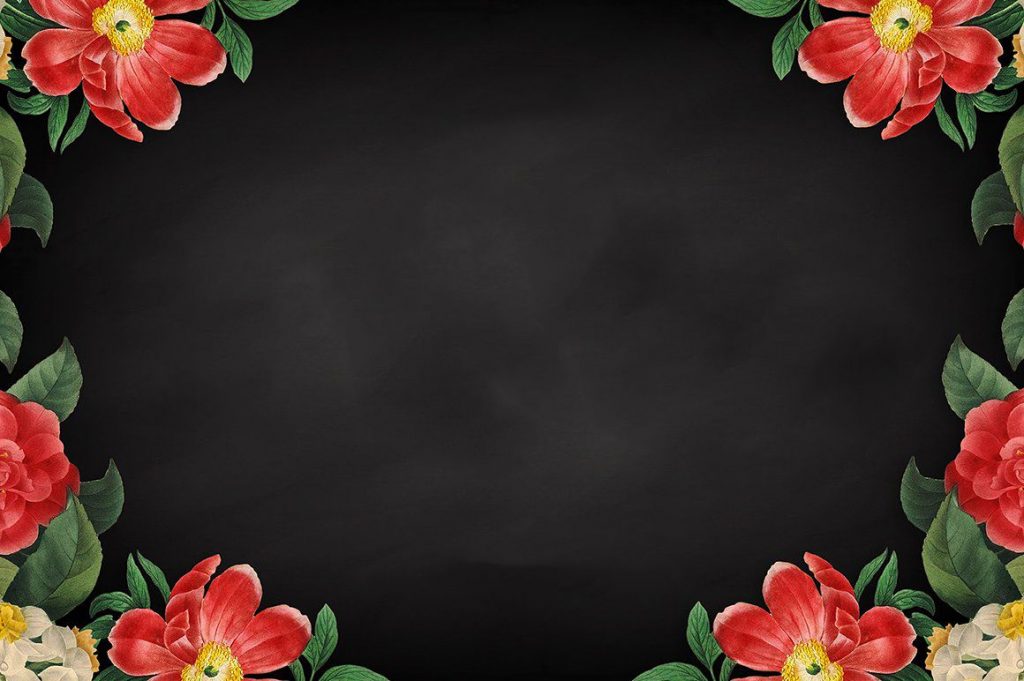 ĐẠO ĐỨC 1-KẾT NỐI TRI THỨC VỚI CUỘC SỐNG

CHỦ ĐỀ 8 :PHÒNG, TRÁNH TAI NẠN THƯƠNG TÍCH

BÀI 26 :PHÒNG ,TRÁNH BỎNG
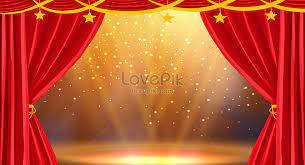 Bài 26
Phòng, tránh bỏng
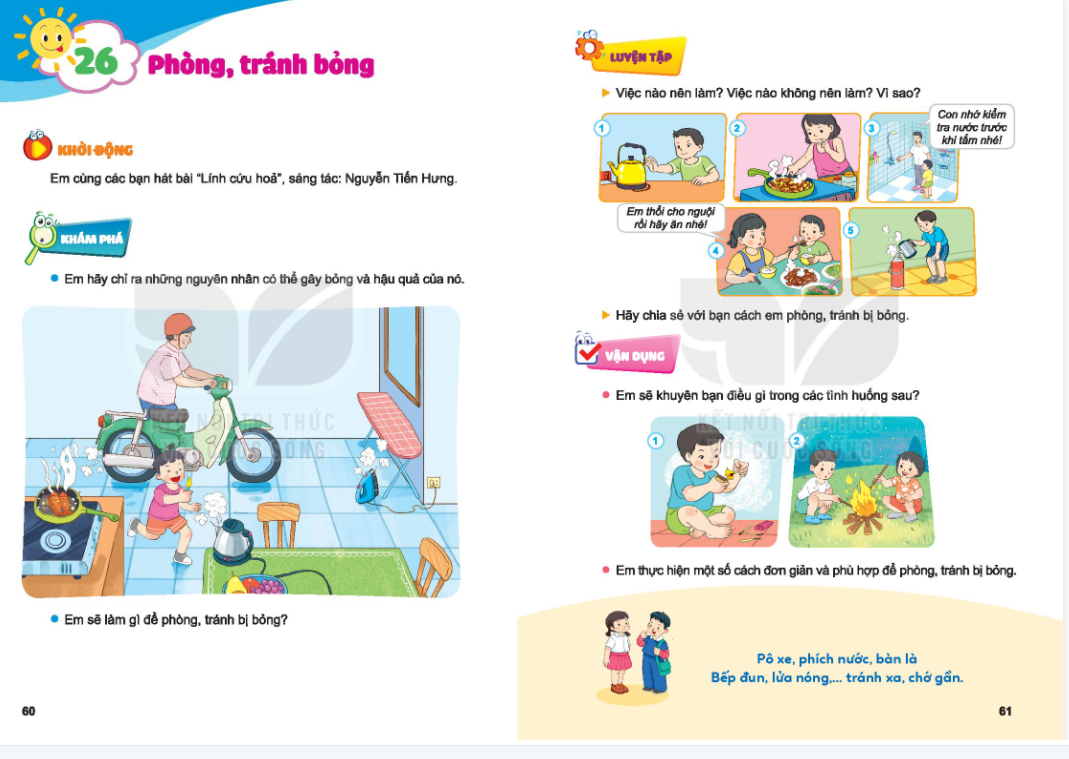 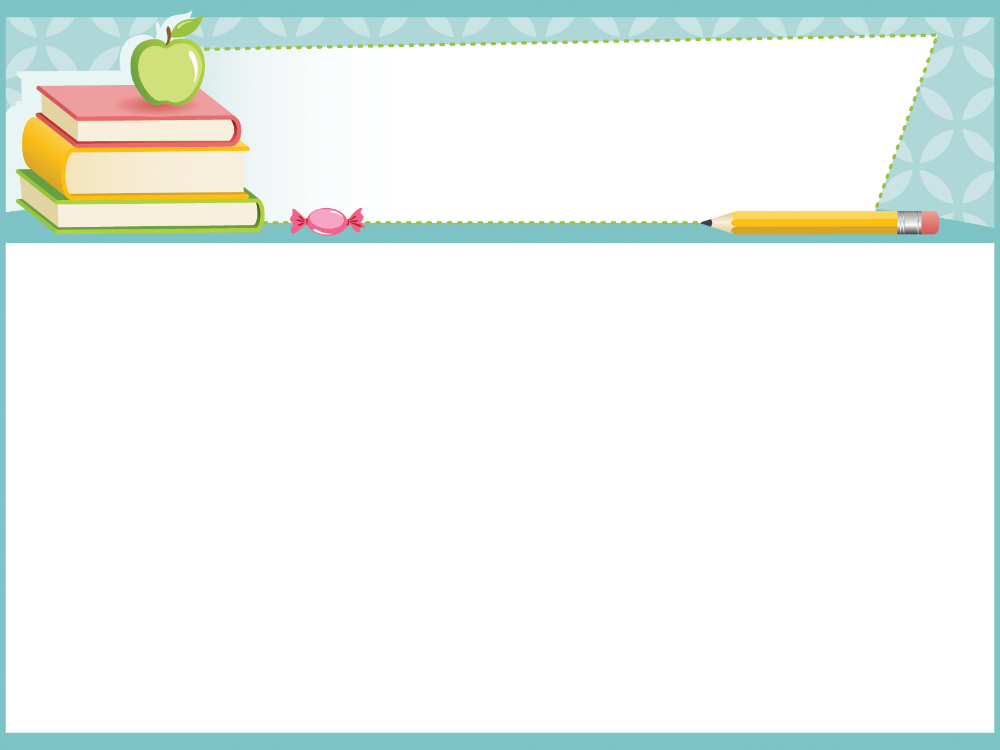 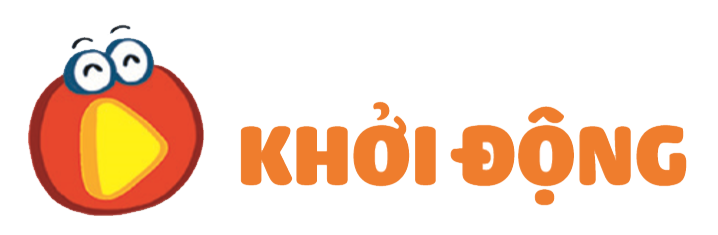 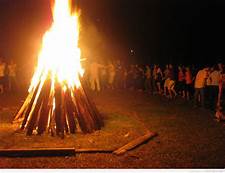 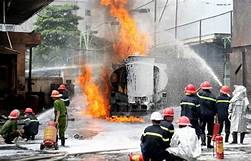 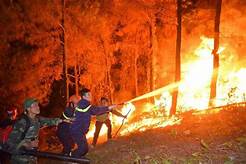 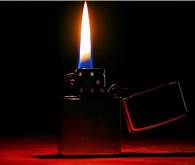 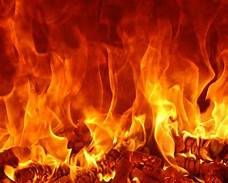 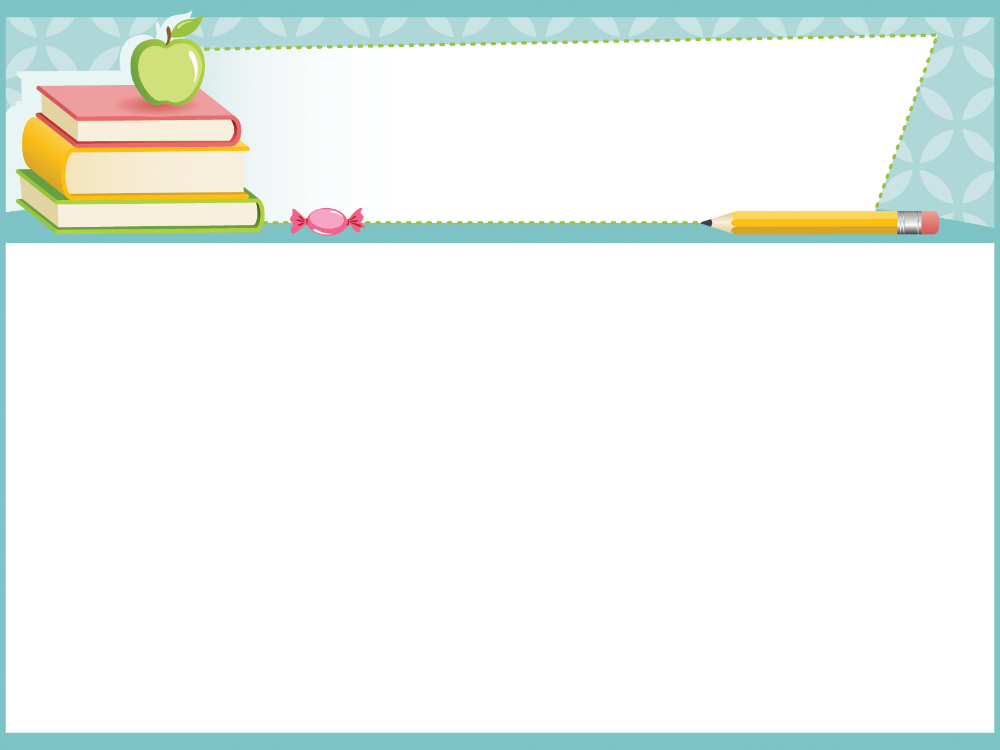 Em hãy chỉ ra những nguyên nhân có thể gây bỏng và hậu quả của nó.
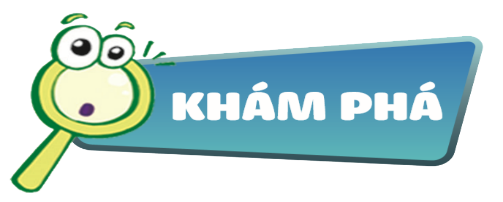 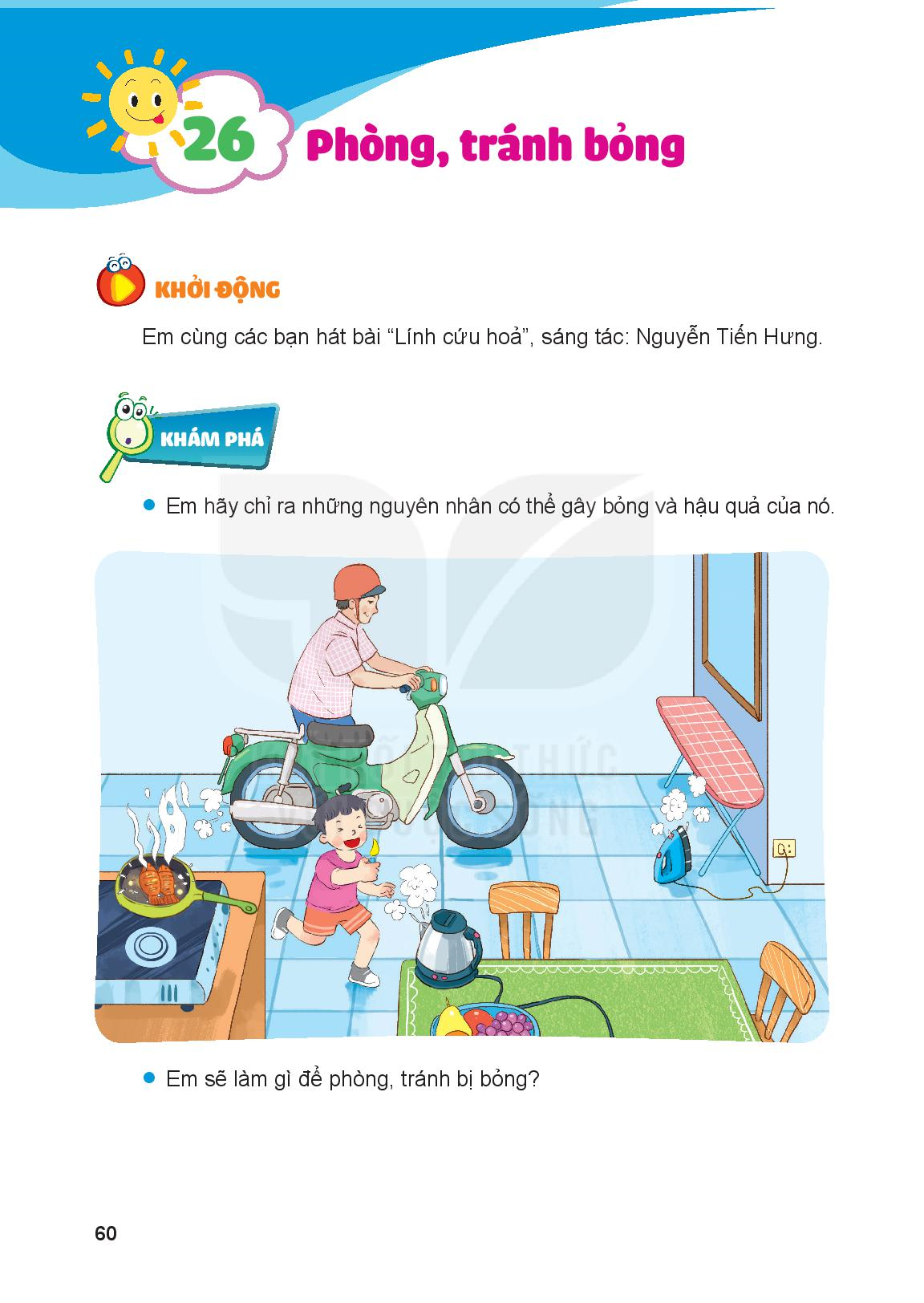 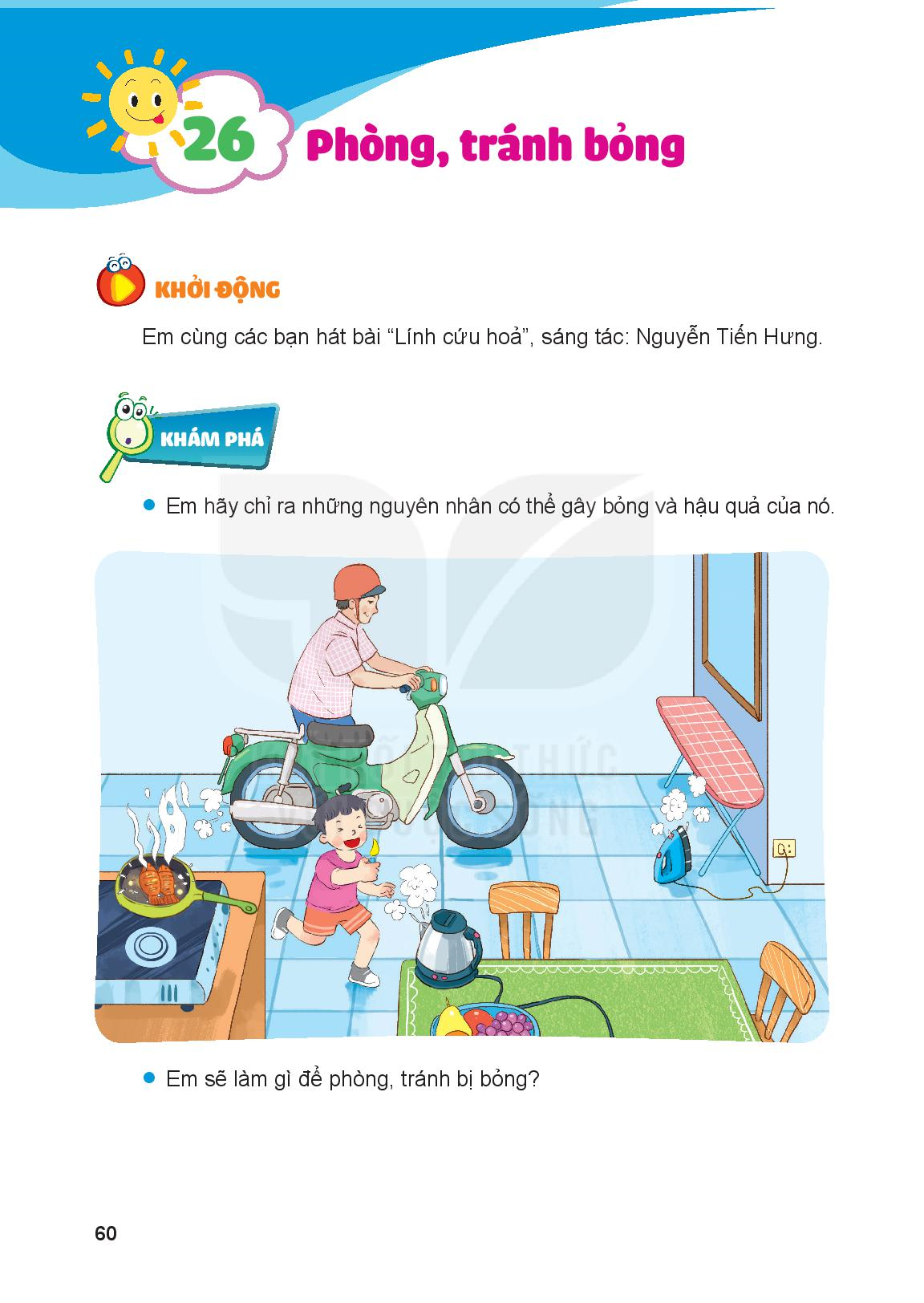 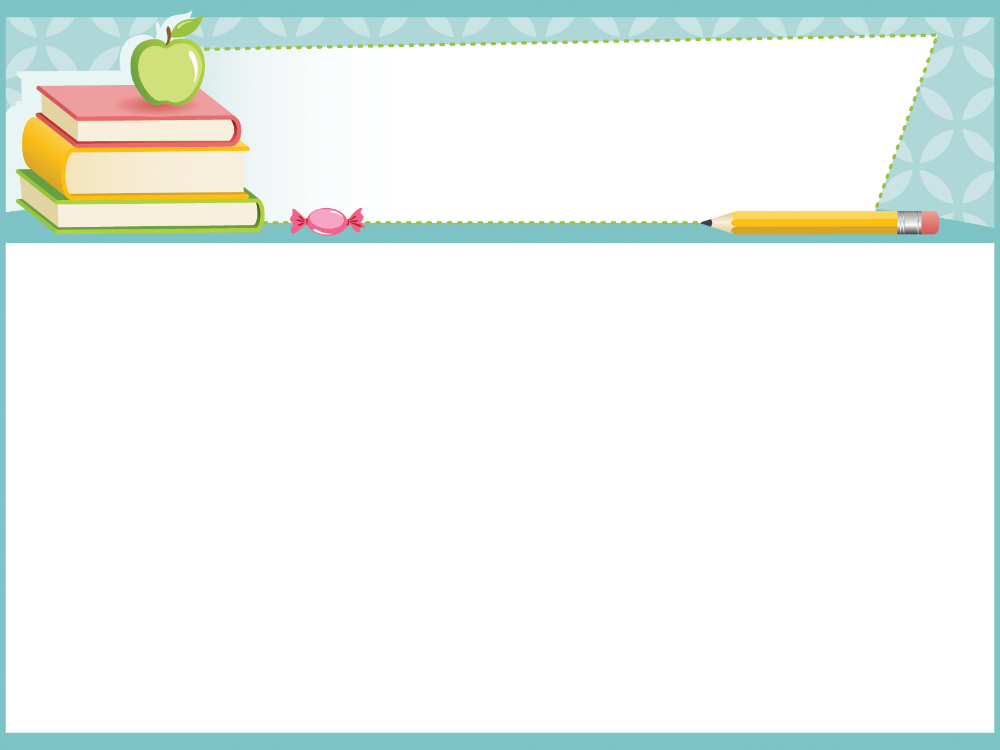 Em sẽ làm gì để phòng tránh bỏng?
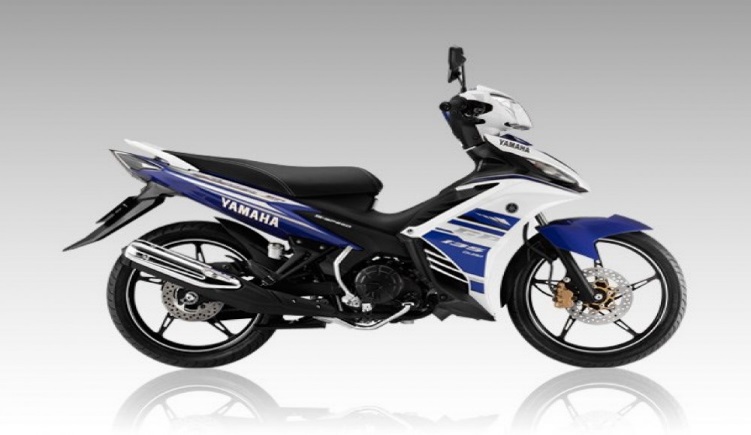 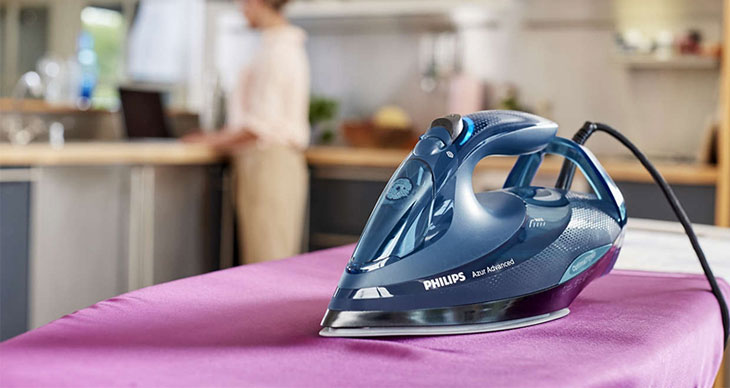 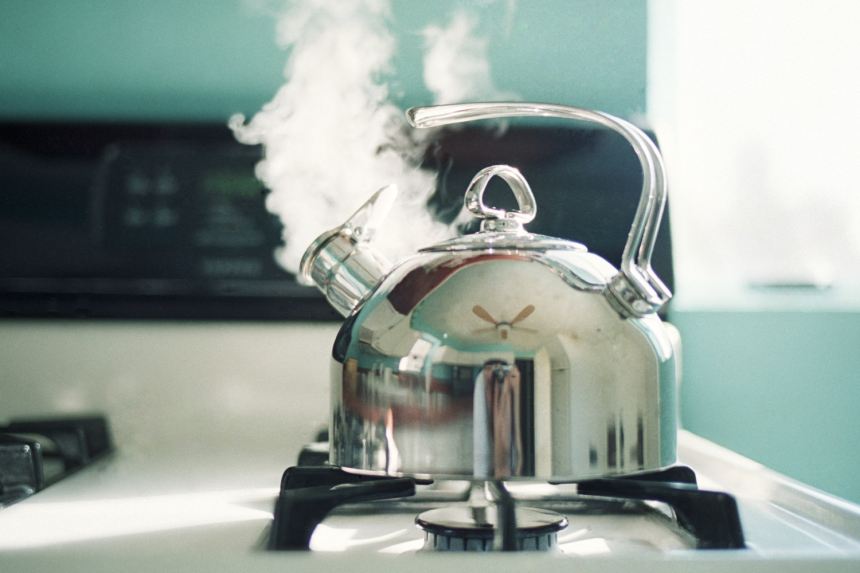 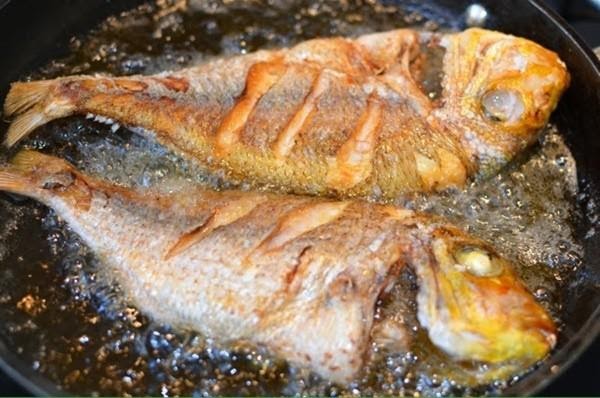 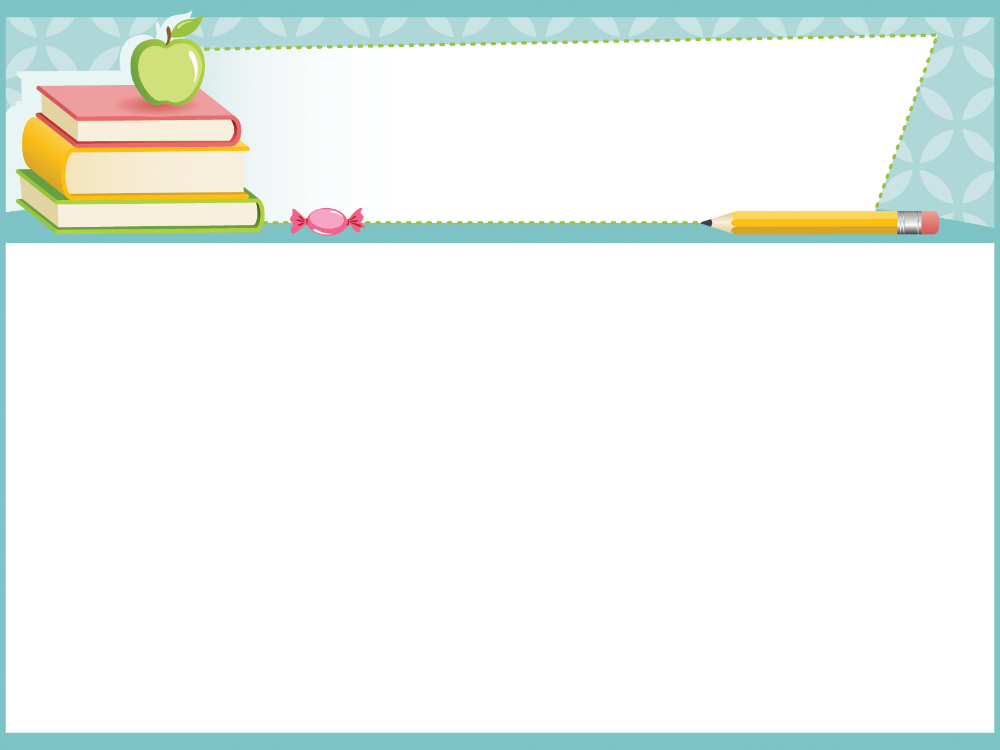 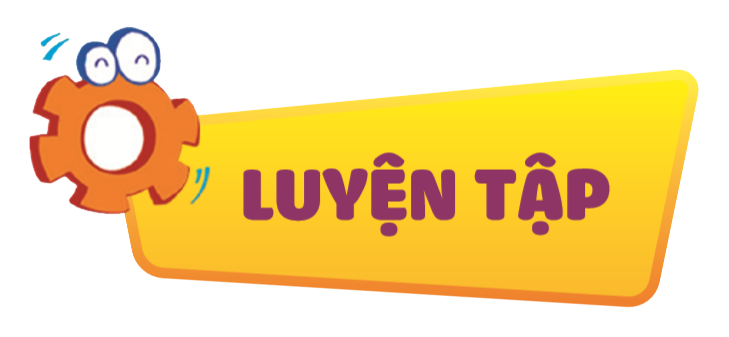 Việc nào nên làm? Việc nào không nên làm? Vì sao?
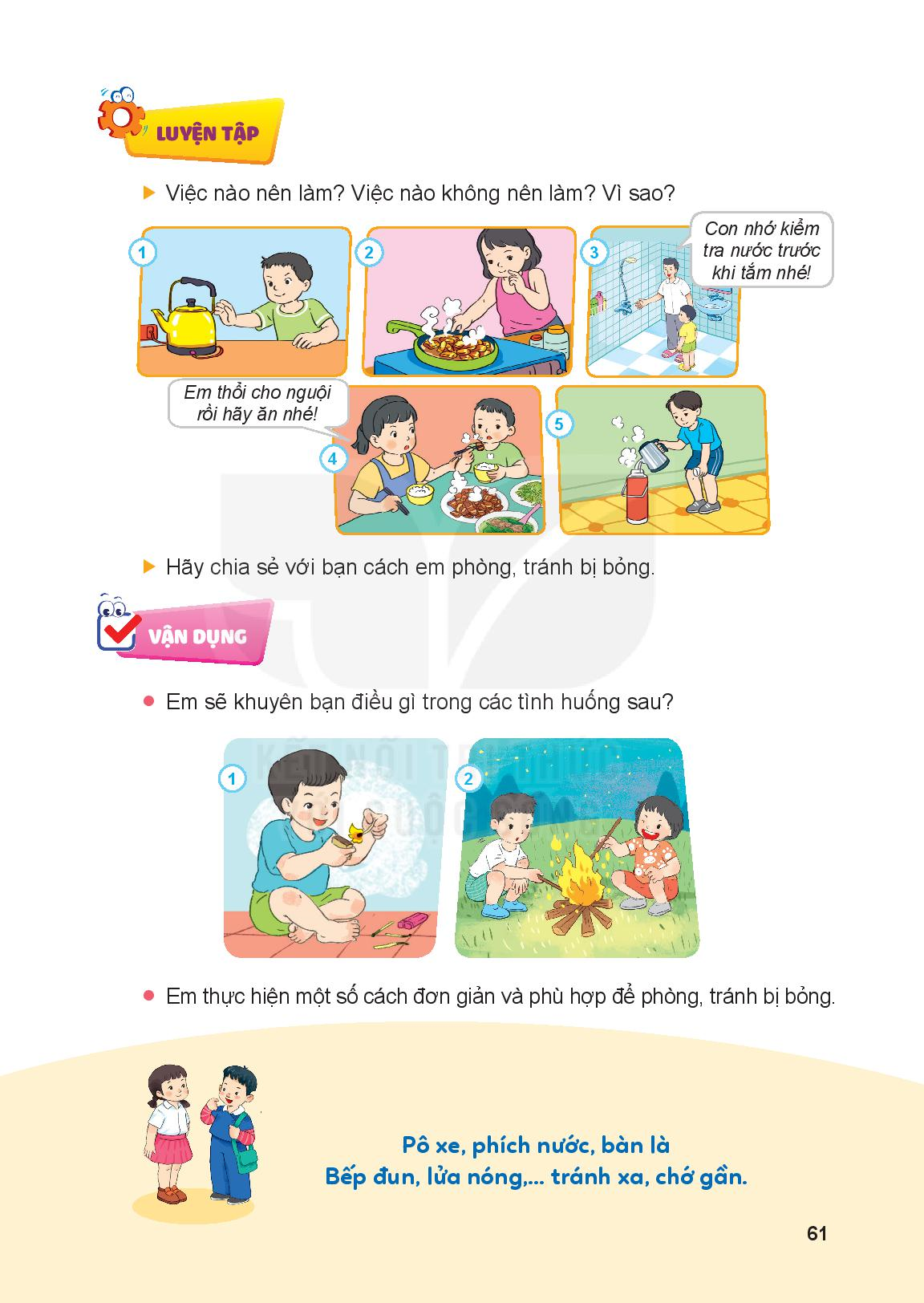 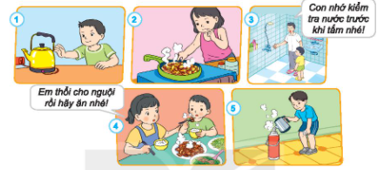 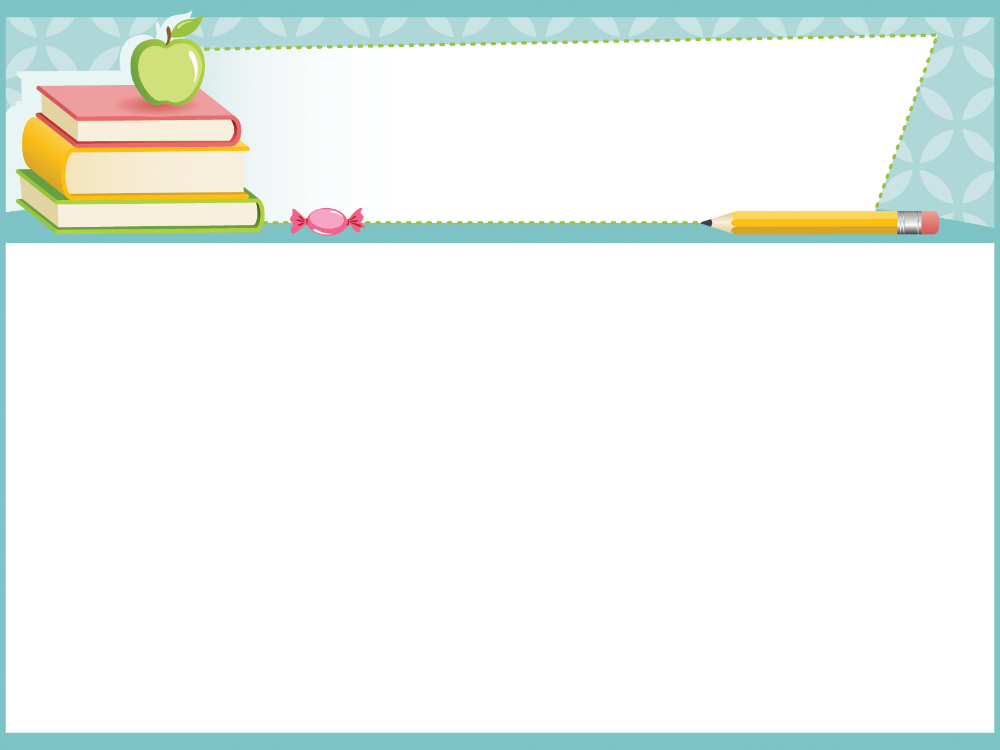 Hãy chia sẻ với các bạn cách em 
phòng, tránh bị bỏng.
-Không chơi đùa với diêm và bật lửa.
-Không đến gần khu vực bếp đang nấu ăn, nước đun sôi,bàn là nóng,..
-Không dùng tay bốc thức ăn khi còn nóng.
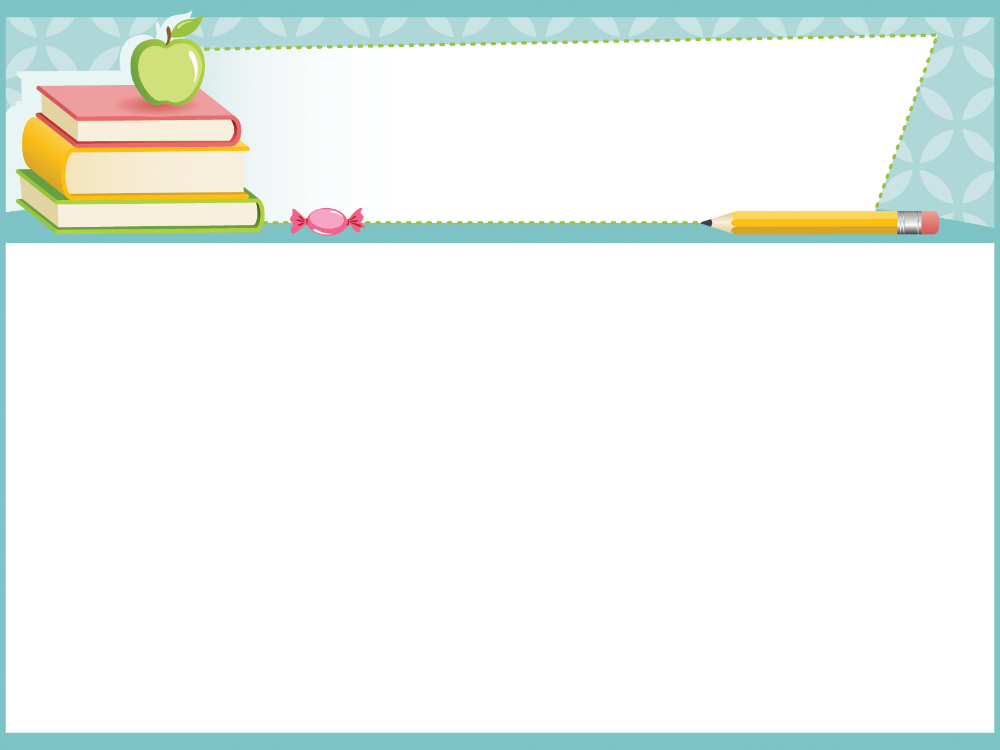 Vận dụng
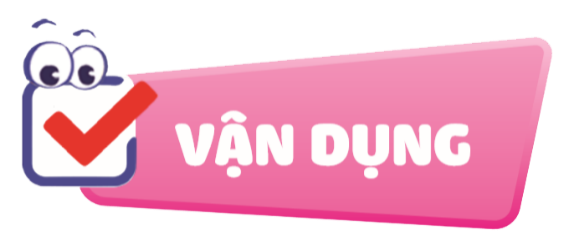 Em sẽ khuyên bạn điều gì trong các tình huống sau?
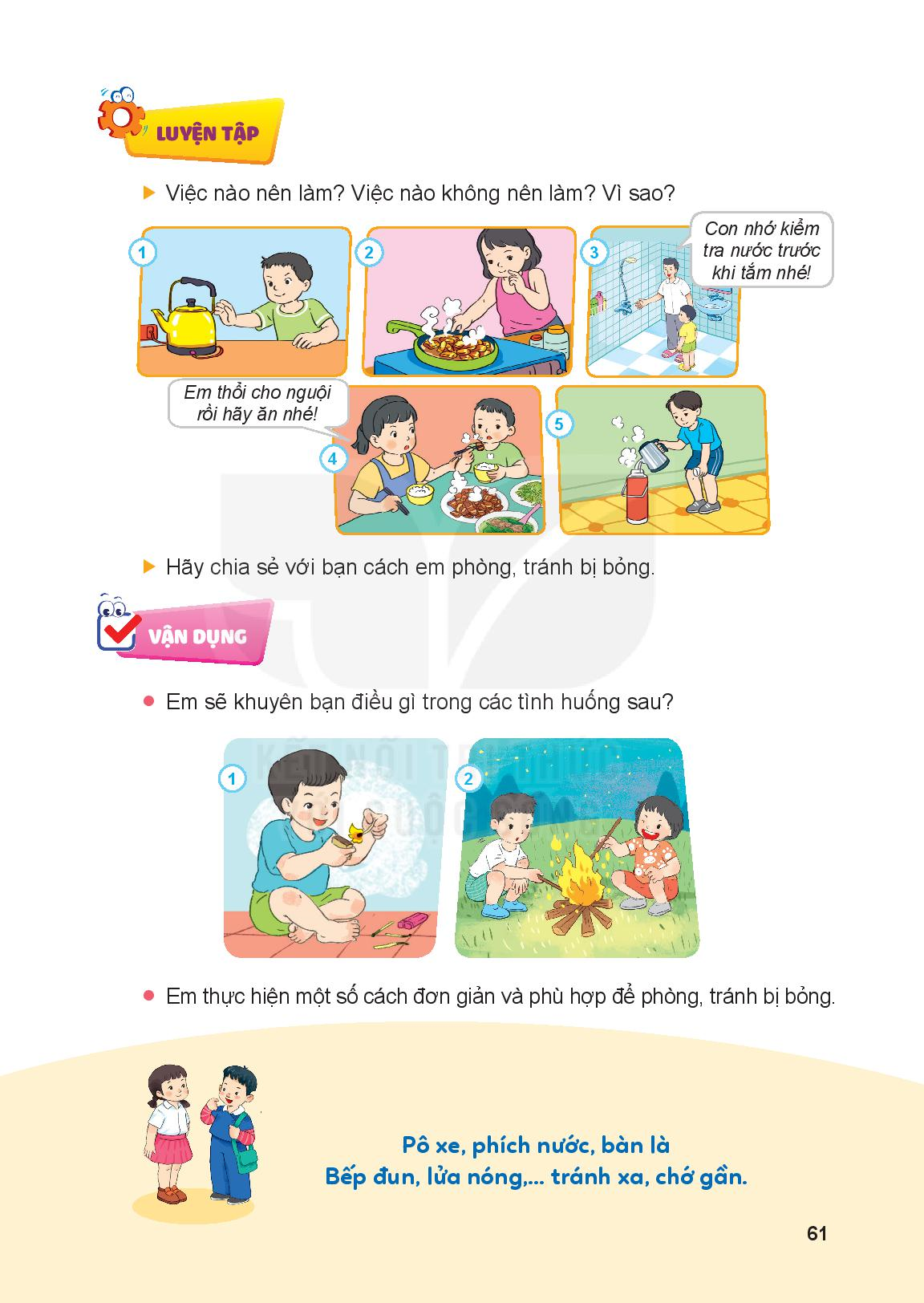 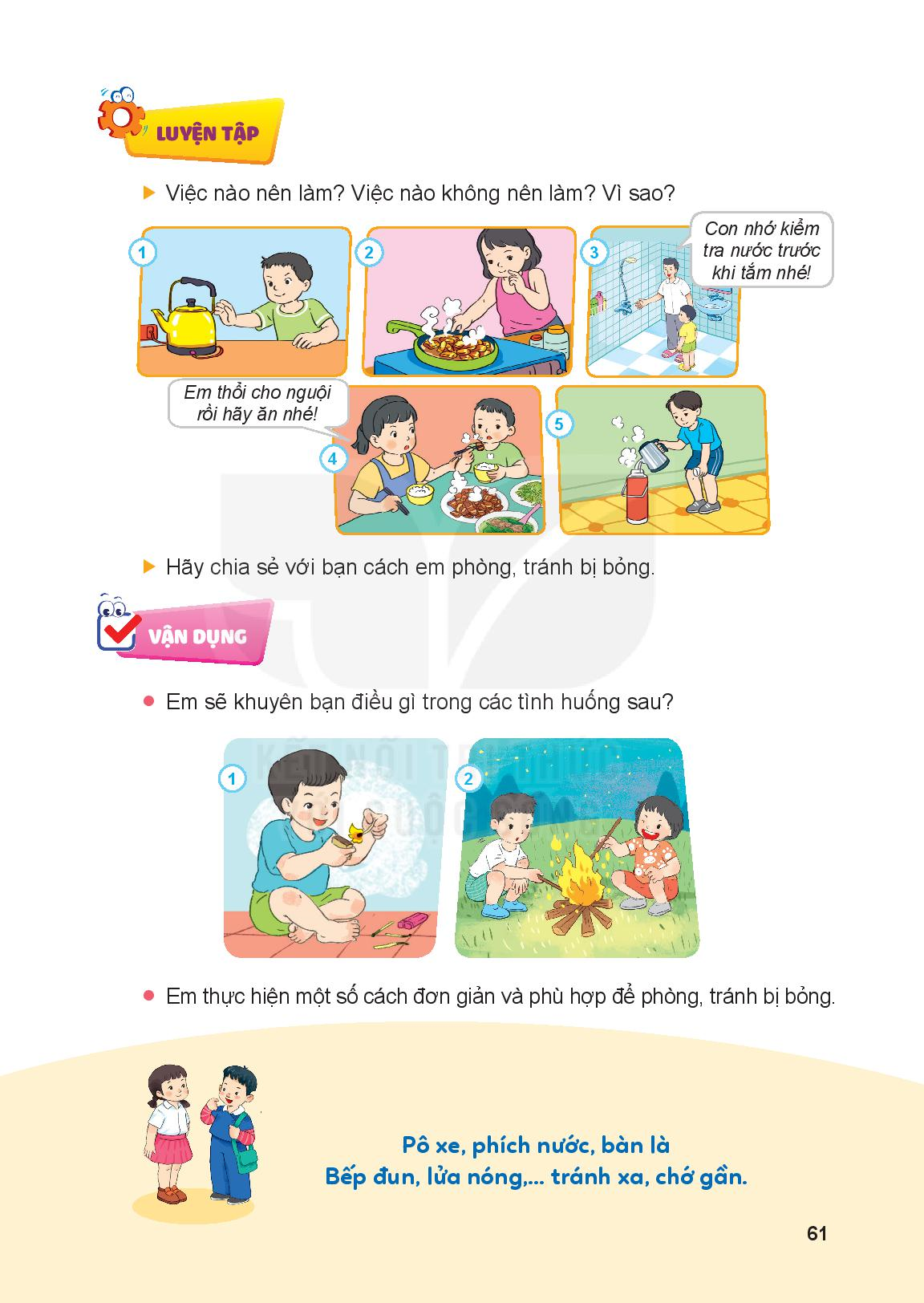 Vận dụng
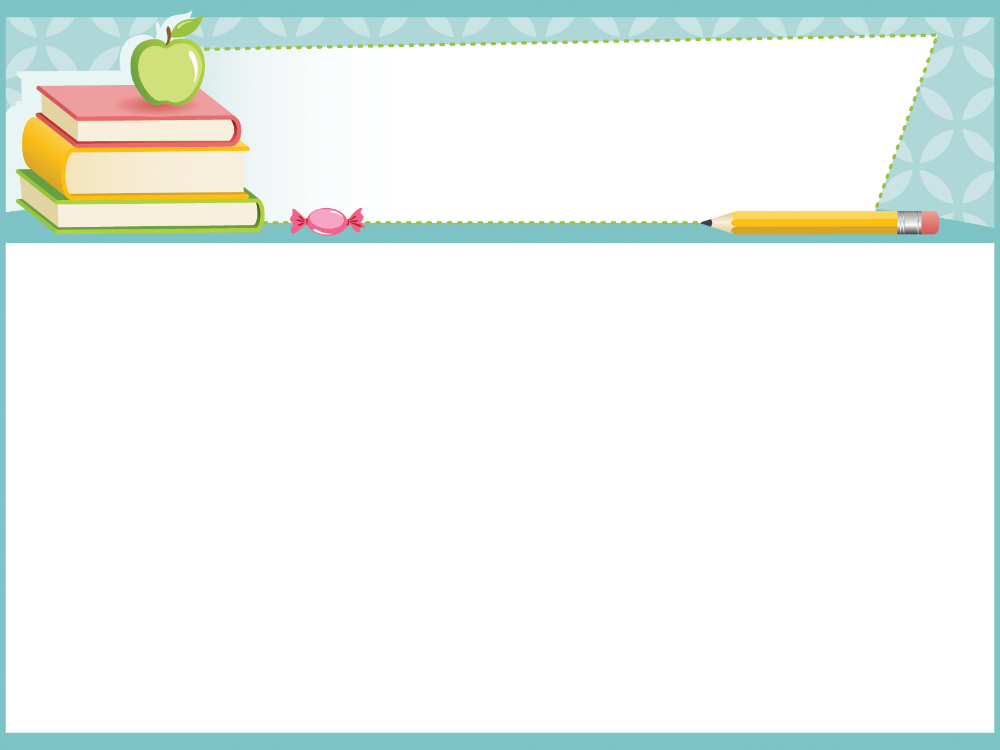 Em thực hiện một số cách đơn giản và
 phù hợp để phòng, tránh bị bỏng.
-Gọi người lớn khi nước đã được đun sôi, không tự ý châm nước vào bình.
-Không ăn vội vàng thức ăn còn nóng.
-Sử dụng nước nóng để tắm phải kiểm tra độ nóng của nước.
-Không lại gần bàn là lúc đang sử dụng.
Vận dụng
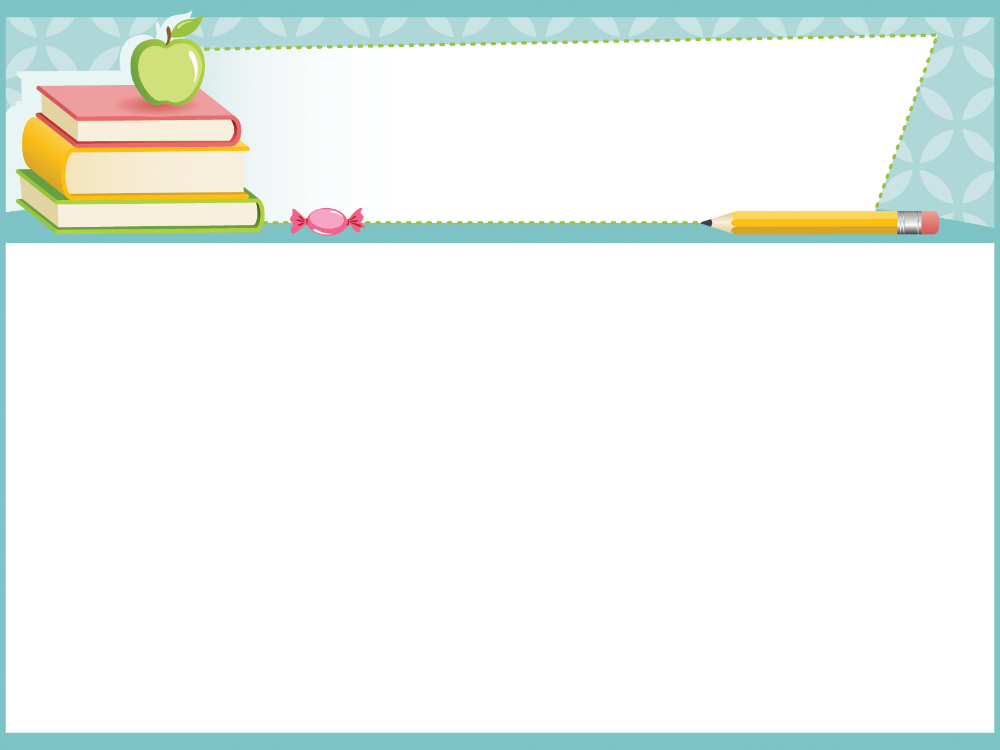 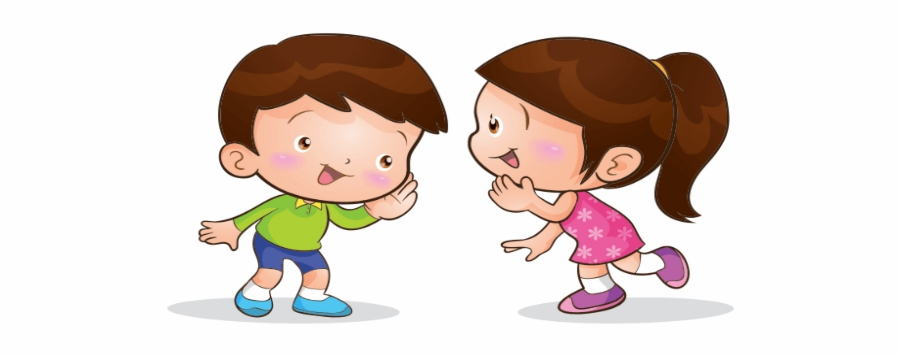 .
Pô xe, phích nước, bàn là
Bếp đun, lửa nóng… tránh xa, chớ gần.
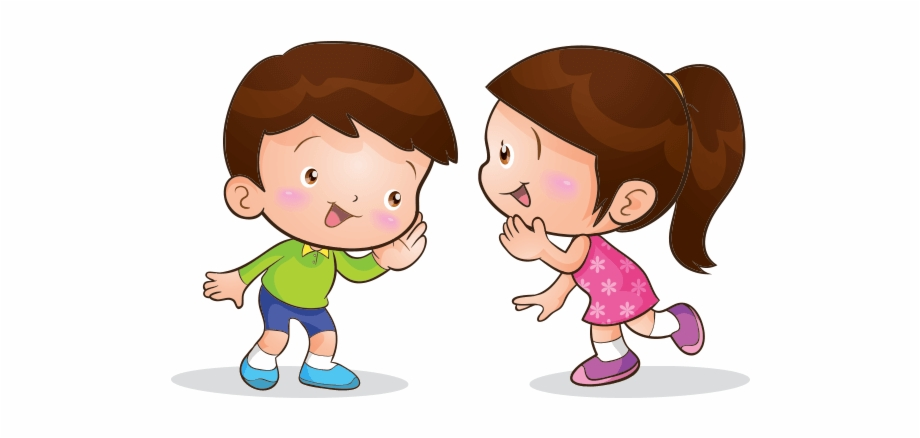